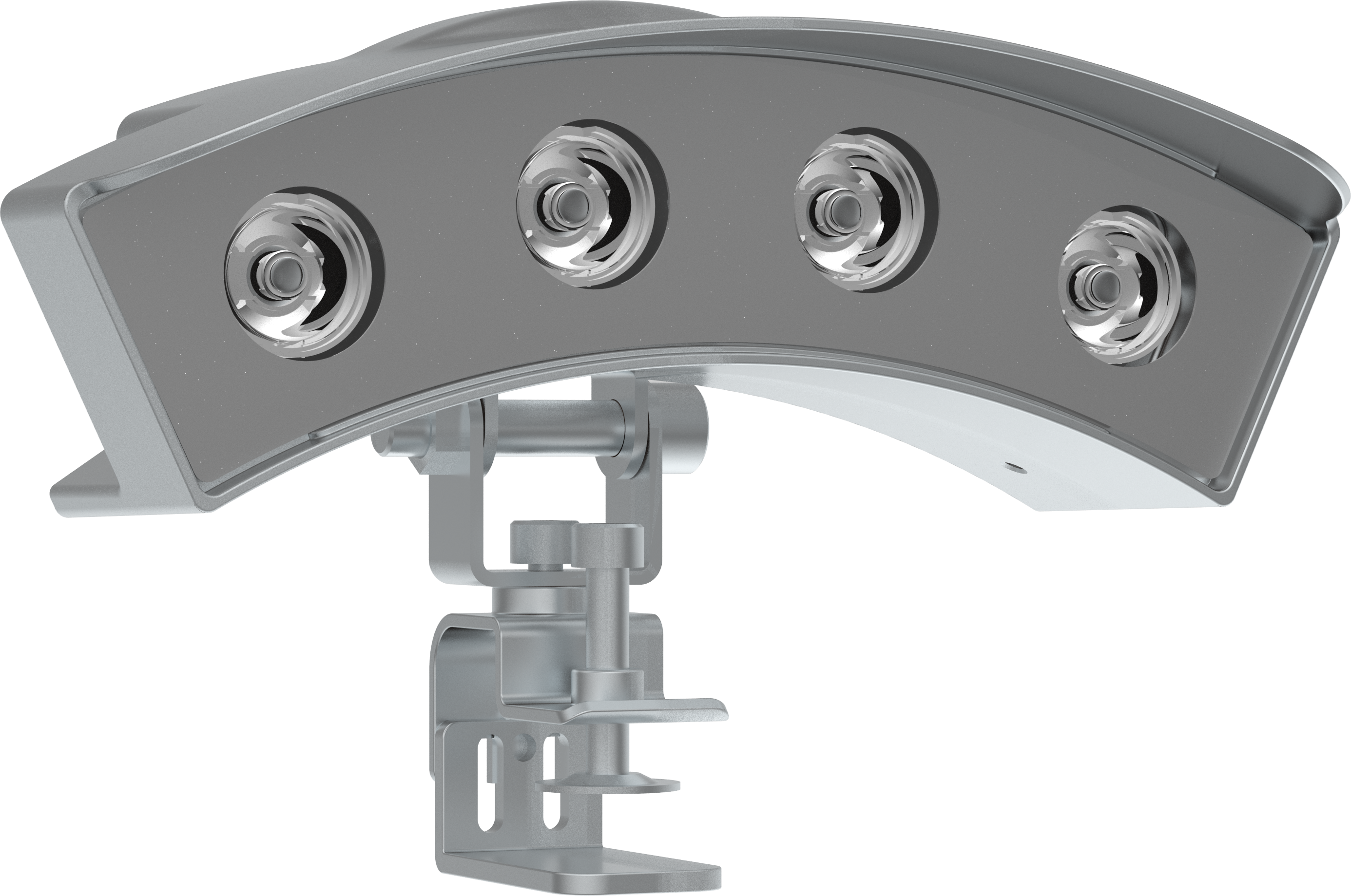 【型号:F4011A/B5/B】
概述
技术参数
灯具尺寸（mm）
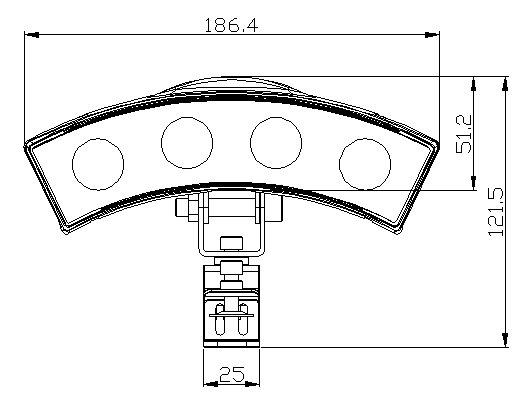 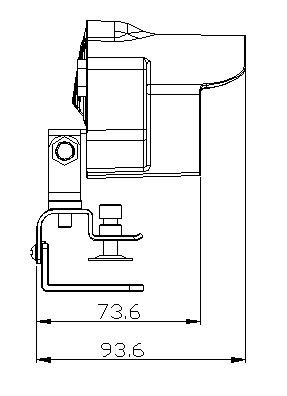 配光曲线
F4011A-4-24DC（20-OL-4WN-AA，CT）
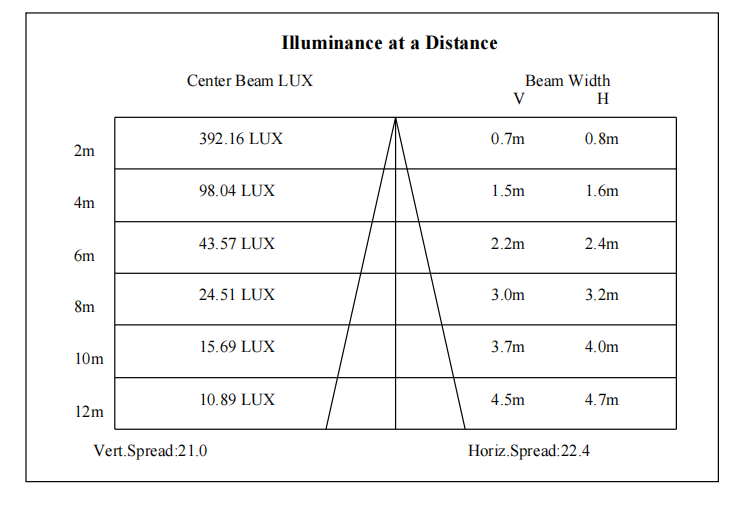 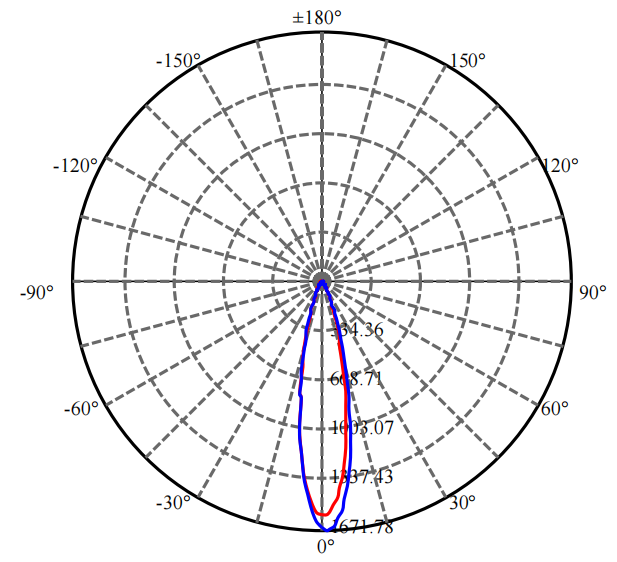 配光曲线
F4011A-4-24DC（30-OL-4WN-AA，CT）
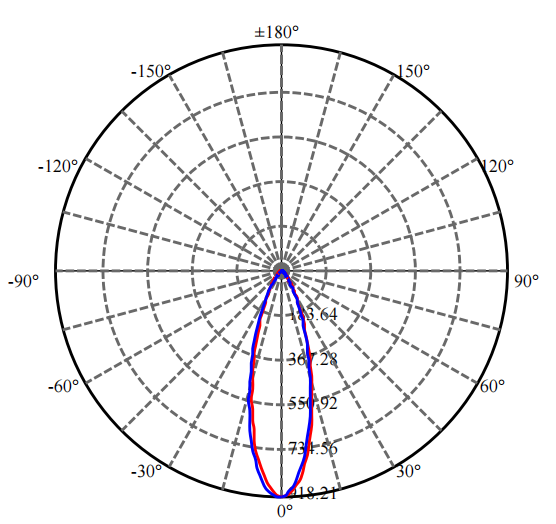 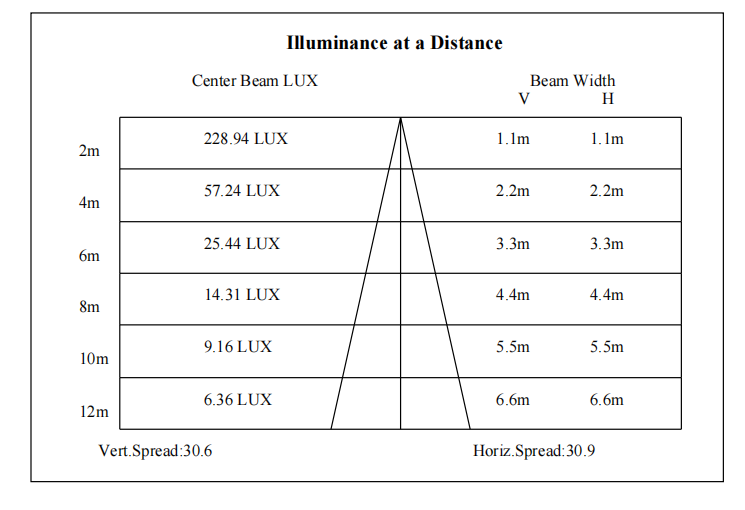